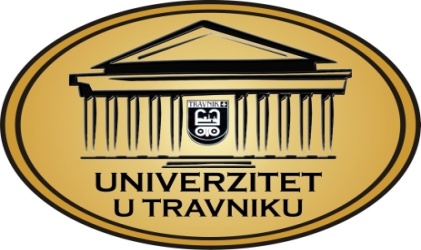 PRAVNI FAKULTETFINANSIJE I FINANSIJSKO PRAVOautor-prof.dr. Jahić Mehmed, izdanje Sarajevo 2004 g.
Predavači:
Prof.dr. Halil Kalač

Haris Kozlo MA
viši asistent na ekonomskopravnoj naučnoj oblasti
VJEŽBE 1UVOD
Predmet Finansije i finansijsko pravo ima za cilj:

Da studente upozna sa osnovnim finansijsko-pravnim kategorijama i finansijskim pravom s osvrtom na finansijski sistem BiH,
Sticanje znanja za praktičan rad u finansijskim institucijama, organima javne uprave i pravosuđa,

,,studenti stiču znanja o novčanim tokovima, budžetu, raspodjeli n
Tematske jedinice predmeta Finansije i finansijsko pravo:
Pojam i historijski razvoj finansijsa i finansijskog prava
Vrste finanijsa i finansijskog prava
Novac, valute i devize u finansijskom pravu
Bankarsko pravo i bankarski sistem
Finansijske institucije
Uloga i značaj finansijskih izvještaja u finansijskom pravu
Poresko pravo i vrste poreza u BiH
Carinsko pravo i carine u sistemu prihoda BiH
Takseno pravo i taksena sistematizacija u BiH
Pravo i vrste doprinosa u BiH
Budžetsko pravo
Organi nadležni za postupak naplate javnih prihoda i finansijske kontrole
Način ocjenjivanja:
Aktivnosti………………………….…………...0-10 bodova

Seminarski rad/drugi oblici aktivnosti…………...0-5 bodova

Parcijalni test…..............…..………...…...….…0-25 bodova

Završni ispit-esejska pitanja……………..…......0-60 bodova


Svi studenti koji nisu izvršili sve aktivnosti tokom semestra i koji su ostvarili manje od 30% (30 bodova) mogu pristupiti popravnom ispitu u zakazanom terminu
Ocjene:
Ocjena izvrstan (10), ocjena A u skali ECTS-a……..............95-100 boda

Ocjena vrlo dobar (9), ocjena B u skali ECTS-a...............…..85-94 boda

Ocjena dobar (8), ocjena C u skali ECTS-a………......................84 boda

Ocjena zadovoljava (7), ocjena D u skali ECTS-a..................65-74 boda

Ocjena dovoljan (6), ocjena E u skali ECTS-a…...............….55-64 boda

Ocjena nedovoljan (5), ocjena F u skali ECTS-a…..................0-54 boda
KOMUNIKACIJA :-E-mail ili lično u terminima konsultacija, predavanja i vježbi-navesti ime i prezime, br.indeksa, godina studija, smjer
Prof.dr. Halil Kalač
halil.kalac25@gmail.com

Haris Kozlo MA
viši asistent na ekonomskopravnoj naučnoj oblasti
haris.kozlo@pfk.edu.ba

ODGOVOR ZA 24
PREDMET PROUČAVANJA FINANSIJA I FINANSIJSKOG PRAVA
Predmet Finansije i finansijsko parvo obuhvata oblasti: javnih finansija, monetarnih 
finasija, finansijskog prava i njihovog međusobnog odnosa kao odnosa sa drugim 
naučnim oblastima. 

Obradićemo pojam finansija, finansiranja, javnih finansija, 
monetarnih finansija i monetarnog prava, pojam javnih finansija, javnih prihoda, 
javnih rashoda, budžet, javni dug, kao i pojam novca, novčane mase, monetarnih 
agregata, finanijska tržišta, finansijskih institucija i finansijskih instrumenat. 

Danas riječ “finansije”, u širem smislu, označava razne novčane poslove (monetarne 
transakcije) koje obavljaju fizička lica, razne monetarne institucije (banke, berze, 
osiguravajuća društva), privredna društva i političko-teritorijalne jedinice i druga 
pravna lica.
PREDMET PROUČAVANJA FINANSIJA I FINANSIJSKOG PRAVA
Danas riječ “finansije”, u širem smislu, označava razne novčane poslove (monetarne 
transakcije) koje obavljaju fizička lica, razne monetarne institucije (banke, berze, 
osiguravajuća društva), privredna društva i političko-teritorijalne jedinice i druga 
pravna lica. 

U užem smislu riječ “finansije” podrazumijeva prikupljanje, čuvanje i raspodjelu 
novčanih sredstava od strane države (političko-teritorijalnih jedinica) kao i drugih 
ovlašćenih institucija (ukratko-javne finansije). 

Formiranje državnih prihoda i rashoda označava pojavu finansijske djelatnosti 
države, odnosno javnih finansija, a istovremeno označava pojavu posebne sfere 
ekonomskih odnosa koji su povezani sa preraspodjelom nacionalnog dohotka, s 
obzirom na to da instrumenti javnih fi nansija mogu da se koriste i u vanfiskalne 
ciljeve: ekonomske, socijalne, političke, i dr. 

Finansijska nauka je jedna od najstarijih disciplina ekonomske nauke, koje su se 
počele izučavati na univerzitetima.
PREDMET PROUČAVANJA FINANSIJA I FINANSIJSKOG PRAVA
Javne finansije se definišu kao skup aktivnosti države, jedinica lokalne samouprave, 
na prikupljanju i trošenju materijalnih sredstava radi izvršavanja određenih 
opštedruštvenih zadataka i funkcija. 

Za izvršavanje određenih društvenih ciljeva i za izvršavanje svojih zadataka, država 
mora raspolagati materijalnim sredstvima do kojih dolazi putem svoje finansijske 
aktivnosti. 

Povodom pribavljanja sredstava od strane države i njihovo organizovano trošenje na 
javne i opšte potrebe konstituiše jednu posebnu privredu – finansijsku privredu - 
koja ima svoje instrumente, svoje zakonitosti, tehniku i efekte, kojima se bitno 
razlikuje od privređivanja pojedinaca. 

Osnovni sadržaj nauke o finansijama je upravo izučavanje pojava i fenomena koji su u vezi sa finansijskom aktivnošću subjekata javnog prava.
NAUKA O FINANSIJAMA
Nauka o finansijama je kompleksna nauka koja u sebi uključuje više grana 
finansijske discipline: ona je agregat ekonomskih, socijalnih, političkih i 
pravnih elemenata i zahtijeva saradnju ekonomista, pravnika i sociologa.

Zbog složenosti finansijskog fenomena, jasno je da ga jedna nauka ne može u
celini upoznati. Stoga se bar tri discipline bave finansijskim pojavama: nauka
o finansijama, finansijska politika i finansijsko pravo. 

Šta je zadatak nauke o finansijama? Zadatak nauke o finansijama jeste da 
sistematski teorijskim istraživanjima utvrdi stalne odnose između uzroka i 
posledica, odnose između dva ili više finansijskih fenomena i njihovu vezu
prema njihovoj stvarnoj materijalnoj povezanosti.
NAUKA O FINANSIJAMA
Ona izučava prirodu finansijskog akta: ispituje uticaj koji finansijski akt vrši na 
proizvodnju, promet i potrošnju dobara, na cijene, štednju, itd; analizira efekte 
pojedinih poreza na privredu (prevaljivanje); posledice pojedinih tipova državnih 
zajmova u ekonomskoj i socijalnoj strukturi zemlje. 

U novije vreme postoji izražena tendencija za posebnim izučavanjem finansijske 
Ekonomije .Finansijska ekonomija, za razliku od nauke o finansijama, zanemaruje političku,
socijalnu i pravnu stranu finansijskih pojava i usmeri na izučavanje ekonomskog aspekta 
finansijskog fenomena. 

Finansijska ekonomija, dakle, izučava ekonomski aspekt finansijskih fenomena, ispitujući 
teorijske konstante u pogledu analize, bilo sistema koji se odnose na raspodjelu poreskog 
tereta, bilo promjena nastalih u ravnoteži, pojedinačnoj ili opštoj, prouzrokovanim usred 
oduživanja (sa naknadom ili bez naknade) finansijskih sredstava; ona isto tako studira 
rashode države i užih kolektiviteta, kao i efekte poreske politike da ukupan dohodak, na 
potrošnju, itd.
FINANSIJSKA POLITIKA
Finansijska politika, bar do sada, nije nauka u strogom smislu riječi, već vještina 
koja, koristeći rezultate do kojih je došla finansijska nauka, ukazuje na sredstva i 
puteve ka postizanju ciljeva koje je obeležila finansijska teorija. 

Dakle, ona ima operativni, a ne spekulativni cilj. Dok nauka tumači, politika sprovodi. 

Na primjer, teorija je došla do zaključka da izvesni porezi teže terete određene 
društvene slojeve. 

Sa takvim stavom, finansijski političar će prilikom izbora poreza upotrebiti one vrste
poreza koji će ispraviti dotadašnje visoko oporezivanje tih društvenih slojeva.
FINANSIJSKO PRAVO
Finansijsko pravo je dio pravnog sistema određene države koji reguliše odnose koji 
nastaju finansijskom aktivnošću države, jedinica lokalne samouprave i institucija 
kojima su povjerene takve funkcije. 

Finansijsko pravo nije apstraktna pravna disciplina, jer njegov predmet nisu samo 
pravne norme, njihova deskripcija i raščlanjavanje, već njegov predmet čini i 
poslovanje sa društvenim sredstvima (što čini njegovu funkcionalnu stranu). 

Zbog toga finansijsko pravo obuhvata analizu finansijskog mehanizma i tehnika 
koji se primjenjuje pri prikupljanju i trošenju društvenih sredstava. Pored toga, 
finansijsko pravo prati kretanje društvenih sredstava i uticaj koji na ta kretanja vrše 
organi države i tržišni zakoni. 

Istovremeno finansijsko pravo izučava i službe koje 
učestvuju u procesima vezanim za prikupljanje i trošenje društvenih sredstava, 
uslove pod kojima te službe izvršavaju svoje zadatke, kao i uticaj koji njihovo 
poslovanje ima na društveni i ekonomski život.
FINANSIJSKO PRAVO
Finansijsko pravo je dio pravnog sistema određene zemlje, pa ga u tom kontekstu 
možemo definisati kao skup pravnih propisa kojima se regulišu oni društveni odnosi 
koji nastaju pri prikupljanju, raspodeli i trošenju sredstava kojima se zadovoljavaju 
(opšte i zajedničke) javne potrebe. 

Zavisno o karakteru normi kojima se regulišu finansijski odnosi, možemo razlikovati 
opšte i posebno finansijsko pravo. Opšti dio finansijskog prava čini ukupnost 
pravnih normi kojima se obezbeđuje jedinstvo finansijskog sistema, utvrđivanjem 
opštih principa na kojima se zasnivaju finansijski odnosi. Poseban dio finansijskog 
prava čini ukupnost pravnih normi kojima se na jedinstven način reguliše određena 
grupa finansijskih odnosa (poresko pravo, takseno pravo, budžetsko pravo, pravo 
osiguranja, itd.).
FINANSIJSKO PRAVO
Prema teoriji na kojoj se prostire primjena, finansijsko pravo dijelimo na nacionalno 
(unutrašnje) i međunarodno finansijsko pravo. 

Nacionalno pravo je dio pravnog sistema jedne zemlje kojim se u toj državi regulišu 
finansijskopravni odnosi. S tog stanovišta govorimo o finansijskom pravu zemlje, o finansijskom
pravu Francuske, itd. 

Međunarodno finansijsko pravo predstavlja skup normi kojima se regulišu međudržavni 
finansijsko - pravni odnosi.Subjekti međunarodnog finansijskog prava su države, pa zbog toga 
ono ima koordinirajuću ulogu a ne subjektivni karakter, jer države svoje međusobne odnose 
zasnivaju na principu ravnopravnosti i međusobnog usklađivanja interesa. 

Zbog toga međunarodno finansijsko pravo nema univerzalni karakter: neke norme kojima su 
regulisani finansijski odnosi među državama su opšte prihvaćene, dok se pojedine norme 
primenjuju samo u odnosima između dvije ili između članica nekog političkog saveza nekoliko 
zemalja.
ISTORIJSKI RAZVOJ FINANSIJA I NAUKE O FINANSIJAMA
Prva teorijska razmišljanja o finansijama susrećemo kod Aristotela (384-322. godine 
p.n.e.), Platonovog učenja, Ksenofonta (430-355. godine p.n.e.), Sokratovog učenja, 
ali bez određene sistematike i metoda u obradi te materije. 

Aristotel obrađuje problem neplaćanja dugova, koji su slobodne ljude pretvarali u 
robove, smatrajući pri tome da je davanje zajmova uz kamatu nedoličan posao, na 
koji način je, istovremeno, pokušao da uđe u problematiku 
rasporeda poreskog tereta, Ksenofont je razmatrao problematiku državnih prihoda. 

U Starom Rimu možemo se sresti sa izvesnim razmišljanjima koja se odnose na 
finansijsku problematiku, npr. kod Tacita (55. do 116/120) možemo naići na njegovo 
razmišljanje o fenomenu prijavljivanja poreza.
ISTORIJSKI RAZVOJ FINANSIJA I NAUKE O FINANSIJAMA
Kao prvi podaci koji su ostali o finansijama iz ranog srednjeg vijeka su podaci iz 
arapske nauke koja svoj procvat doživljava u XII i XIII vijeku. Najpoznatiji mislilac 
toga doba Ibn Haldun u svom delu “Prolegomena za svetsku istoriju” piše da moć 
države počiva na dva stuba: dobroj vojsci i dobrim finansijama: “popusti li jedan od 
njih, snaga države mora nazadovati”. On se zalaže za ukidanje poreza na trgovinu. 

U Evropi toga vremena, kao pisac koji se, uzgred, bavio i finansijskom 
problematikom ističe se Toma Akvinski (1224/1225-1274) koji je razmatrao pitanja 
novca, poreza uopšte, kao i problematikom državnih rezervi. 

Prvi ekonomski mislioci, naravno uključujući i finansijske, u pravom smislu riječi 
javljaju se tek u XV vijeku, što je istorijski bilo uslovljeno bitnim promjenama u 
društveno - ekonomskim odnosima. Kao što smo već rekli, finansijska pitanja 
uglavnom su bila tretirana u sklopu drugih naučnih disciplina, sve do izdvajanja 
nauke o finansijama u posebnu disciplinu.
GLAVNE FINANSIJSKE TEORIJE
U nastavku ćemo dati kratak presjek razvoja finansijske misli i to po etapama 
njenog razvoja u sklopu razvoja ekonomske nauke, pri čemu smo kao najlakši 
metod odabrali izlaganje po glavnim ekonomskim školama, koje karakteriše 
razvoj ekonomske nauke u čijem se sastavu kretao i razvoj finansijske misli. 

S toga ćemo u najkraćem obraditi sledeće finansijske škole: 

Merkantilizam kao finansijska teorija;
Fiziokratska finansijska teorija;
Finansijska teorija građanske klasične škole; 
Finansijska teorija u neoklasičnoj građanskoj ekonomskoj teoriji;
Savremena građanska finansijska teorija;
Socijalistička finansijska teorija.
Merkantilizam kao finansijska teorija;
U odnosu na nivo carinske zaštite koji treba koristiti kao instrument carinske politike, razlikujemo dva 
pravca merkantilističkog shvatanja. 

Po jednima (ranijim merkantilistima), finansijska politika trebalo je da bude veoma rigorozna i da brani 
svako odlivanje zlata iz zemlje. Zato su zastupali stanovište da uvozne carine treba da budu veoma 
visoke, čak do zabrane uvoza. 

Po drugim (kasnijim merkantilistima), carine treba tako organizovati da se u trgovinskom bilansu 
obezbedi aktivan saldo (veći priliv od odliva plemenitih metala). Ne upuštajući se u kritiku površnosti 
njihovog učenja, merkantilisti su prvi ukazali na mogućnosti korišćenja finansija u ostvarivanju 
određenih ekonomskih ciljeva. 

Interesantno je i shvatanje merkantilista o dejstvima koja proizvode potrošni porezi (trošarine). Tako 
Tomas Man (1571-1641), polazeći od pogrešne premise da se višak vrijednosti stvara u prometu, izvodi 
i pogrešan zaključak u odnosu na dejstvo trošarine na radnike odnosno bogataše. Naime, on izvodi 
zaključak da teret trošarine ne snosi radnik, već bogataš, s obzirom na to da se nadnice povećavaju u 
srazmeri sa porastom cijena životnih namirnica.
Fiziokratska finansijska teorija
Po fiziokratima, višak vrijednosti se stvara isključivo u zemljoradnji s obzirom na to da u njoj učestvuje i priroda. 
Zbog toga, u zemljoradnji dolazi do povećanja materije u odnosu na njeno stanje prije proizvodnje. Kod ostalih 
privrednih grana, po njima, toga povećanja nema. Inače, nazivi “fiziokrati” i fiziokratska škola potiču od grčke 
riječi “fiziokratija”,što znači vladavina prirode. 

Po njima, tzv. Prirodni poredak, kao izvor nepomirljivih prirodnih zakona, jeste najbolji i najracionalniji poredak
društva, kome treba da se prilagodi pozitivni poredak društva. 

U odnosu na finansijsku materiju, možemo odmah da istaknemo da se shvatanje fiziokrata zasnivalo na njihovom 
osnovnom stavu o tome da se višak vrijednosti jedino stvara u zemljoradnji. Zato oni smatraju da je najracionalniji 
sistem jednog jedinog poreza, i to porez na zemljoradnju. Svaki drugi porez van zemljoradnje mogao bi se u 
krajnjoj liniji prevaliti na nju, što bi navodno prouzrokovalo i odgovarajuće nepotrebne troškove. 

Zbog toga, finansijska politika mora da vodi računa o tome i da se ne dozvoli zaobilazni put poreza do viška 
vrijednosti. Fiziokrati su, dakle, pored jednog jedinog poreza, istakli u svojoj teoriji i neposredan porez kao 
najpogodniju i najracionalniju poresku vrstu.
Finansijska teorija u građanskoj ekonomiji
Ova ekonomska koncepcija vezana je za dva velika imena ekonomske teorije: Adama Smita i Davida 
Rikarda. 

Oni su izučavali pogodnost poreskih vrsta sa stanovišta njihovih ekonomskih dejstava i došli do veoma 
sličnih rezultata: tvrdili su da je akumulirana trošarina najpogodnija poreska vrsta sa stanovišta njenih 
ekonomskih dejstava. 

Naime, oni su pošli od pretpostavke da je potrošnja najadekvatnije mjerilo poreske snage te da uvođenje 
jednog jedinog poreza na potrošnju (akumulirana trošarina) onemogućava njegovo prevaljivanje, s 
obzirom na to da takav porez pogađa potrošača. 

Glavne finansijske koncepcije u okviru klasične ekonomske teorije nalazimo u djelima Adama Smita i 
Davida Rikarda, koja su, inače, izvršila vrlo snažan uticaj na kasniju ekonomsku misao.
Finansijska teorija u građanskoj ekonomiji
Smitovo učenje rezultat je dosegnutog društveno-ekonomskog razvitka i potrebe da se 
obezbijede neophodne pretpostavke za dalji razvoj društva. To je vrijeme kada kapitalistički
način proizvodnje traži svoju konačnu afrmaciju,jer su zastarjeli feudalni odnosi i 
industrije, mnogobrojne zabrane i organizacija u privrednoj djelatnosti opšta karakteristika 
toga doba istovremeno ozbiljna kočnica daljem razvoju proizvodnih snaga. 

Ekonomska sloboda, sloboda lične inicijative, nemiješanje države u ekonomski život - bili su 
zahtjev vremena i potreba daljeg ekonomskog progresa.Privredni prosperitet, prema učenju 
Smita i Rikarda, može se obezbijediti samo ekonomskim slobodama. Osnovni stav koji 
proizilazi iz njihove finansijske teorije jeste da država treba što manje da zahvata privatne 
dohotke i akumulaciju. Oni veću pažnju posvećuju teoriji javnih prihoda nego teoriji javnih 
rashoda.
Finansijska teorija neoklasične građanske ekonomske misli
Ukratko ćemo izložiti dva osnovna pravca razmišljanja o ovoj misli: teorija oporezivanja po 
ekonomskoj snazi i teorija korisnosti. 

Teorija oporezivanja po ekonomskoj snazi ne predstavlja jedinstvenu misaonu cjelinu, pa je možemo 
podijeliti na nekoliko varijanti. Pozitivna varijanta ove teorije prihvata kategoriju dohotka kao 
najprihvatljiviju za ostvarivanje principa pravednog oporezivanja, i to upotrebom metoda progresivnog
oporezivanja. Druga varijanta ove teorije javlja se pod nazivom teorija “jednake žrtve”, koja pledira za 
proporcionalno oporezivanje kao najpogodnije za ostvarivanje pravednog oporezivanja. 

Teorija korisnosti zasniva se na subjektivističkom gledanju poreza. Predstavnici ove teorije zastupaju 
mišljenje da međuzavisnost državnih prihoda i rashoda odnosno dažbina i javnih potreba treba da bude
osnova za određivanje sposobnosti plaćanja poreza. Naime, oni polaze od premise da ako se rashodi u 
tržišnoj privredi određuju prema subjektivnim željama individualnih potrošača, zašto se onda ne bi isti 
princip primijenio i kod zadovoljavanja javnih potreba.
Savremena građanska teorija
Nove ideje u finansijskoj nauci počele su da se javljaju poslije prvog svjetskog rata i svih onih 
posledicama koje su nastale po njegovom završetku. Pojava velike svjetske ekonomske krize pokazala 
je da se teško može spasiti kapitalistički sistem bez snažnih oblika državnog intervencionizma. 

Tako se pojavom ove krize u finansijskoj građanskoj teoriji javljaju nove ideje koje zastupaju potrebu 
aktivnog korišćenja finansijskih instrumenata u regulisanju privrednih tokova, označavajući time 
formiranje savremene finansijske teorije (fiskalne politike), koja razrađuje uticaj efekata javnih prihoda
i rashoda, zatim javnog duga na nivo nacionalnog dohotka, zaposlenosti, investicionih ulaganja, na 
cijene, itd. 

Ona. takođe, poklanja veliku pažnju problemu nacionalnih privrednih resursa, njihovom korišćenju i 
alokaciji. Krajnji cilj njihovih teorijskih posmatranja je i razrada i upotreba finansijskih instrumenata u 
službi konjunkturne politike. Glavni predstavnik ove teorije bio je J. M. Kejns.
Finansijska teorija u socijalizmu
Finansijska teorija u socijalističkim zemljama (misli se na bivše i sadašnje socijalističke zemlje) kao 
nadgradnja bitno izmijenjenih društveno-ekonomskih odnosa zasnovanih na društvenoj svojini 
sredstava za proizvodnju, ima i svoj različit pristup u tretiranju finansijskih fenomena i njihovog mjest
a i uloge u društvu. 

Međutim, po jednom broju pitanja, naročito onih koja se odnose na obuhvatnost finansija, njihovoj 
ulozi i mjestu u razvoju društva, ne postoji jedinstven stav u socijalističkim zemljama, što je posledica
različitog shvatanja uloge države. Naime, u finansijskoj teoriji bivših istočno-evropskih socijalističkih 
zemalja (naročito u bivšem Sovjetskom Savezu, gde je oko 90% stanovništva zapošljavano od strane 
države) država se javljala kao direktan organizator privrede, tako da su finansije direktno povezane sa 
proizvodnjom, obezbeđujući proces proizvodnje i raspodele društvenog proizvoda za zadovoljavanje 
različitih društvenih potreba. 

Funkcija finansijske djelatnosti države u tim zemljama sastojala se u neposrednom finansiranju 
državnih privrednih preduzeća značajnog dijela osnovnih i obrtnih sredstava.
FINANSIJSKI ODNOSI
Finansijski odnosi obuhvataju veoma širok krug odnosa koji nastaju povodom finansijske aktivnosti, tj. 
aktivnosti koja se odnosi na prikupljanje javnih prihoda, na njihovo raspoređivanje i trošenje radi 
podmirivanja javnih potreba. 

Pre svega, finansijski odnosi zasnivaju se između države, društveno-političkih zajednica i društvenih 
subjekata ovlašćenih da uvode, s jedne, i obveznika da te prihode (fiskalne i parafiskalne) plaćaju, s 
druge strane. To je, u stvari, neposredan dugovni odnos poreskog obveznika prema fiskusu. To je, 
prvenstveno, upravnopravni odnos, jer proističe iz ovlašćenja države - fiskusa da uvodi obavezna 
davanja u svoju korist i za svoje potrebe.Takav odnos nazivamo fiskalni odnos, jer se svodi na skup 
prava i obaveza fiskusa i obveznika (fizičkih i pravnih lica) u obezbeđivanju sredstava potrebnih za 
finansiranje javnih potreba. 

Država preko svojih organa, koristeći pomenuta ovlašćenja zavodi obavezna davanja fizičkim i pravnim
 licima za podmirivanje najraznovrsnijih javnih (društvenih) potreba u vidu poreza, carina, taksa, 
doprinosa i drugih vidova obaveznih davanja i na toj osnovi uspostavlja fiskalni odnos sa obveznikom
tih davanja.
FINANSIJSKI ODNOSI
Naime, finansijski odnos može se zasnovati i postojati između raznih subjekata koji su na osnovu 
ustava ili zakona dužni da učestvuju u procesu finansiranja javnih potreba. Politički, ekonomski, 
socijalni i drugi razlozi zahtijevaju da se precizno razgraniče fiskalni odnosi između različitih nosilaca 
finansiranja javnih potreba u okviru jedne države. 

Treba razlikovati tri vrste ovlašćenja: a) ovlašćenje za ustanovljavanje prihoda; b) ovlašćenje za 
uvođenje prihoda (pravo na prihod) i c) ovlašćenje za utvrđivanje visine prihoda koji pripadaju 
određenom nosiocu finansiranja javnih potreba. 

Pravo na ustanovljavanje prihoda sastoji se u ovlašćenju nosioca fiskalne vlasti da odredi situacije i
uslove koji određena lica (fizička i pravna) dovode u poziciju lica koje je dužno da izdvaja dio svojih 
prihoda za podmirivanje javnih potreba. 

Pravo na uvođenje prihoda (pravo na prihod) predstavlja pravo (ovlašćenje) ovlašćenog društvenog 
organa (društveno-političke zajednice i dr) da već ustanovljeni prihod proglasi (uvede) kao svoj prihod. 

Ovlašćenje za uvođenje prihoda (bilo da ga je ustanovio taj ili drugi subject finansiranja) najčešće 
sadrži i ovlašćenje za utvrđivanje visine prihoda.
FINANSIJSKI ODNOSI U DRŽAVAMA FEDERATIVNOG UREĐENJA
U federativnim državama zadovoljavanje javnih potreba obezbeđuje i federacija i njene članice i lokalni
kolektiviteti unutar članica federacije. Raspoređivanje tih potreba između nosilaca finansiranja
(federacije, članica federacije i lokalnih kolektiviteta) zavisi od opšteg društveno-političkog sistema, što
istovremeno utiče na stepen samostalnosti, odnosno samoupravnosti pojedinih političko-teritorijalnih 
jedinica u okviru federacije u zadovoljavanju javnih potreba. U tom pogledu poznata su tri sistema koji 
se mogu uspostaviti u federalnim državama: sistem odvojenih prihoda, sistem zajedničkih prihoda i 
mešoviti sistem. 

Sistem odvojenih prihoda (sistem separacije prihoda) takav je oblik organizovanja odnosa između 
federacije i njenih članica u kojem i federacija i njene članice imaju svoje posebne prihode.

Sistem zajedničkih prihoda je oblik prihoda u kojem samo nosiocu finansiranja jednog stepena (samo
federaciji ili samo njenim članicama) pripadaju ovlašćenja na ustanovljavanje, odnosno uvođenje 
prihoda kao i pravo na utvrđivanje, njihove visine (stope-tarife), dok nosiocima finansiranja ostalih
nivoa pripada učešće u tim prihodima.

Mješoviti sistem prihoda u sebi inkorporira i elemente sistema separacije prihoda i elemente sistema 
zajedničkih prihoda.
FISKALNI I FINANSIJSKI FEDERALIZAM
Pod fiskalnim i finansijskim federalizmom podrazumijevaju se fiskalni i finansijski 
odnosi u federativnim državama između federacije i članica federacije. U širem smislu
to su fiskalni i finansijski odnosi lokalnih kolektiviteta vezani neposredno za
federaciju ili za njene članice. 

Pod fiskalnim federalizmom podrazumijevaju se odnosi federacije i njeni članica u 
pogledu ovlašćenja za ustanovljavanje i uvođenje prihoda (poreza, taksa, carina i 
drugih dažbina) kao i za utvrđivanje njihove visine. 

Potpuni fiskalni suverenitet, dakle, postojao bi ako ili federacija ili njene članice 
imaju puno ovlašćenje na ustanovljavanje fiskalnih prihoda, njihovo uvođenje I 
određivanje njihove visine. Ipak, najčešći je slučaj da su fiskalna ovlašćenja 
podeljena između federacije i njenih članica.
FINANSIJSKI POSLOVI I FINANSIJSKI SISTEM
Finansije su nastale, kao što smo više puta pomenuli, sa pojavom robne proizvodnje i robno-novčanih 
odnosa. Bez novca nema finansijskog poslovanja. Pod finansijskimposlovanjem, u najširem značenju, 
podrazumevaju se ukupni novčani odnosi, svi akti i radnje kojima se zasnivaju ili gase imovinsko-
pravni odnosi izraženi u novcu. 

Finansije znače novčanu stranu svakog privrednog posla i novčanu stranu svih tokova nacionalne 
privrede. Subjekti finansijskih transakcija mogu biti fizička i pravna lica,uključujući i samu državu, 
njene organe i ustanove. Međutim, odgovarajuće finansijske poslove, i to kako u njihovom tehničkom, 
tako i u ekonomskom smislu, obavljaju ili posebne organizacije banke i osiguravajuća društva, ili 
finansijski organi državne uprave, kao ministarstva odnosno sekretarijati za finansije uprave prihoda, 
carinarnice i drugi. 

S obzirom na subjekte finansijskih poduhvata koji posreduju u određenim finansijskim transakcijama u 
okviru finansija formirale su se dva zasebna ali uzajamno povezana i zavisna dijela:monetarne i javne 
finansije.
JAVNE FINANSIJE
Aktivnost države, jedinica lokalne samouprave i organizacija kojima su povjerene određene društvene
funkcije, koje za svrhu ima pribavljanje i trošenje materijalnih sredstava radi ostvarivanja opštekorisnih
ciljeva, naziva se finansijskom aktivnošću ili javnim finansijama.

 Ekonomska disciplina, sinetička i autonomna, koja se bavi izučavanjem pojava i fenomena koji su u 
vezi sa finansijskom aktivnošću subjekatajavnog prava, nosi ime nauke o fi nansijama. 

Finansijskom aktivnošću, prema izloženom, namjenjena je podsticanju finansijskih rezultata. Teorijski i 
praktično najinteresantniji i finansijski najznačajniji prihod savremene države je onaj koji proizilazi iz 
njene vlasti da do novčanih sredstava dođe putem svog “imperijuma”. U tom smislu govorimo o
finansijskom suverenitetu države, koji je samo jedan vid njenog političkog suvereniteta. 

I u kapitalističkim državama jedan dio budžetskih prihoda daju domeni i nacionalizovana javna
preduzeća, industrijska, saobraćajna i bankarska. 


Pomenimo i to da je oporezivanje staro koliko i organizovana vlast.
Privredni subjekti
Finansijska privreda sastoji se iz pribavljanja i upotrebe javnih sredstava. Riječ je o stvaranju
finansijskih izvora prenošenjem novčanih sredstava iz ruku pojedinaca ili drugih privrednih subjekata 
(privredna društva, na primer) u odgovarajuće finansijske instrumente (budžeti, fondovi, i sl). države i 
jedinica lokalne samouprave koje će ih iskoristiti u finansijske, političke privredne, socijalne i druge 
svrhe. 

Javne finansije vezuje u finansijski akt dva subjekta: aktivni i pasivni. 

Država, uže društveno-političke zajednice, aktivni su subjekti finansijske djelatnosti, usmjerene ka 
sticanju javnih prihoda, dok su pasivni subjekti fizička i pravna lica, državljani i svi drugi koji su
političkim i ekonomskim sponama vezani za javnopravno tijelo koje se nad njima uzdiže svojom 
finansijskom vlašću. 


U oblasti finansija suverenitet države ogleda se u obavezi pasivnih subjekata da pod uslovima prinude, odnosno obaveze, obezbijede raznovrsnim dažbinama redovna finansijska sredstva za ostvarivanje funkcija i zadataka države i užih društveno-političkih zajednica.
Finansije kao dio privrede
Finansije privreda javnopravnih tijela, sem toga što su dio šireg pojma javne privrede, istovremeno su i 
vrlo značajni dio privrede. Kao i svaka privreda, registruju fazeprivrednog procesa: proizvodnju, 
raspodelu i potrošnju. 

Proizvodni proces konkretizuje se u stvaranju maksimalne društvene koristi finansije “proizvode” na 
specifi čan način, koji stvaranje materijalnih sredstava zasniva na jednostranom i prinudnom 
pribavljanju, regulisanom javnopravnim normama (porez).
 
Dejstvujući na ponovnu raspodjelu (preraspodjelu) društvenog proizvoda odnosno nacionalnog
dohotka, finansije utiče na veličinu dohotka i imovine pojedinaca i grupa. 


Finansije, najzad, ne samo da su i same jedna džinovska potrošnja, jer pribavljanje vrijednosti troše u podmirivanju opštedruštvenih potreba, već utiču i na potrošnju u zemlji: umanjuju kupovnu snagu kod pojedinaca, čime dejstvuju na njihovu sklonost prema potrošnji ili štednji.
Prinuda
Elemenat koji karakteriše finansijsku privredu jeste način na koji ona dolazi do materijalnih 
sredstava. Ono što čini finansijsku privredu posebnom, to je prinudno pribavljanje 
sredstava oslanjajući se na autoritet i vlast država svojim pravom zapovijedanja (porez) 
odnosno zabrane (monopoli) oduzima od stanovnika potrebne sume, a da im za uzvrat ne 
pruža neposredno naknadu (uslugu) što bi normalno uzev proizašlo iz odnosa koji se 
javljaju na tržištu. 

Tamo gde se naredbe, odnosno zabrane, ne donose u cilju ostvarivanja prihoda i da se 
pojave finansijski rezultati - tu nije reč o finansijskoj aktivnosti. 

Nije, na primer, domen finansijskih analiza samo uprava nad kulturno-prosvetnim
ustanovama, iako ove mogu davati prihode (pozorišta, muzeji, na primjer). Ali, to je 
mišljenje koje predstavlja teorijsku isključivost, jer bez ove materije naučna obrada
finansijskog sistema I finansijske politike ne bi bila potpuna.
Fiskalno opterećenje
U fazama stvaranja nacionalnog dohotka i njegove potrošnje javljaju se manifestacije ekonomske snage koju 
finansijska privreda koristi za podmirivanje društvenih potreba. Za finansijsku nauku, međutim, nacionalni 
dohodak nije samo izvor sredstava nego i objekat na kome se odražavaju raznovrsni efekti finansijskih 
organizama - poreza, rashoda, zajmova i budžeta. Ukratko, struktura finansijske privrede čvrsto je vezana za 
strukturu nacionalnog dohotka, kao što, s druge strane, finansijska privreda utiče na nacionalni dohodak. 

Najzad, poznavanje nacionalnog dohotka za nauku o finansijama je od interesa i s obzirom na činjenicu da se
pomoću njegovih cifara utvrđuje “teret-pritisak” fiskalnih mjera na nacionalnu privredu, čime se pokušava 
uporediti stepen opterećenja nacionalnog dohotka,fiskalnim dažbinama u nekoj državi u kraćem ili dužem 
vremenskom periodu, odnosno omogućava komparacija fiskalnih tereta u raznim zemljama. Ali stvarnost 
“pritiska” na nacionalnu privredu utvrđenog na ovaj način deformiše činjenica da finansijska privreda kroz 
javne rashode nadoknađuje privredi i pojedincima jedan dio onoga što im je preko instrumenata fiskalnog 
sistema oduzela. 

Van sumnje je da u total javnih davanja ulaze ukupni porezi svih javnopravnih tijela, od države do najužih 
društveno- političkih zajednica. Ovome svakako treba dodati i sve parafiskalne obaveze (kao što su doprinosi 
za socijalno osiguranje i slične dažbine), sve takse, kao i prinudne zajmove (ukoliko postoje). 

Finansijska teorija je, najzad, za bruto društveni proizvod, jer je on u većini zemalja definisan na približno jedinstven način.